Pred školou
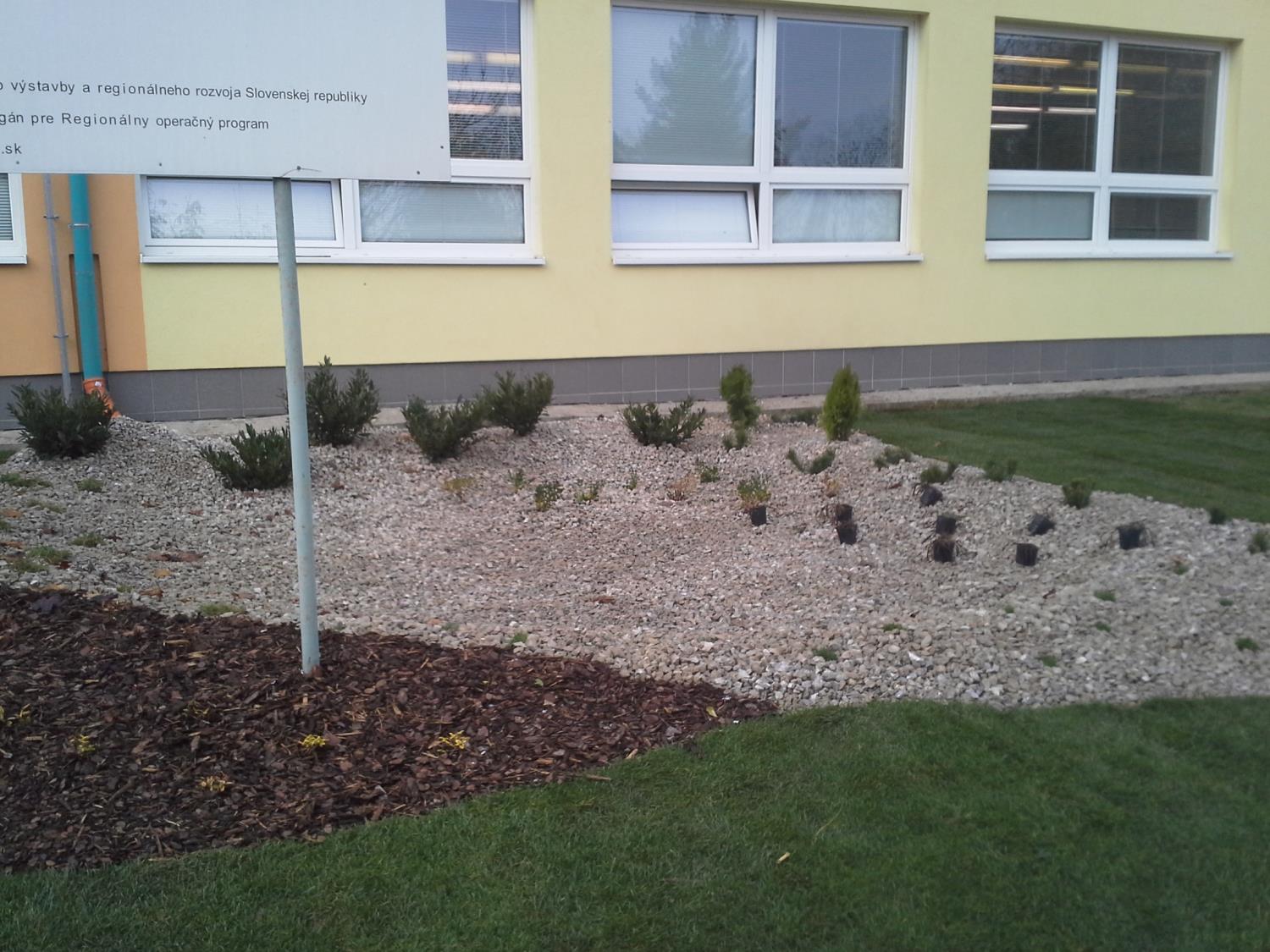 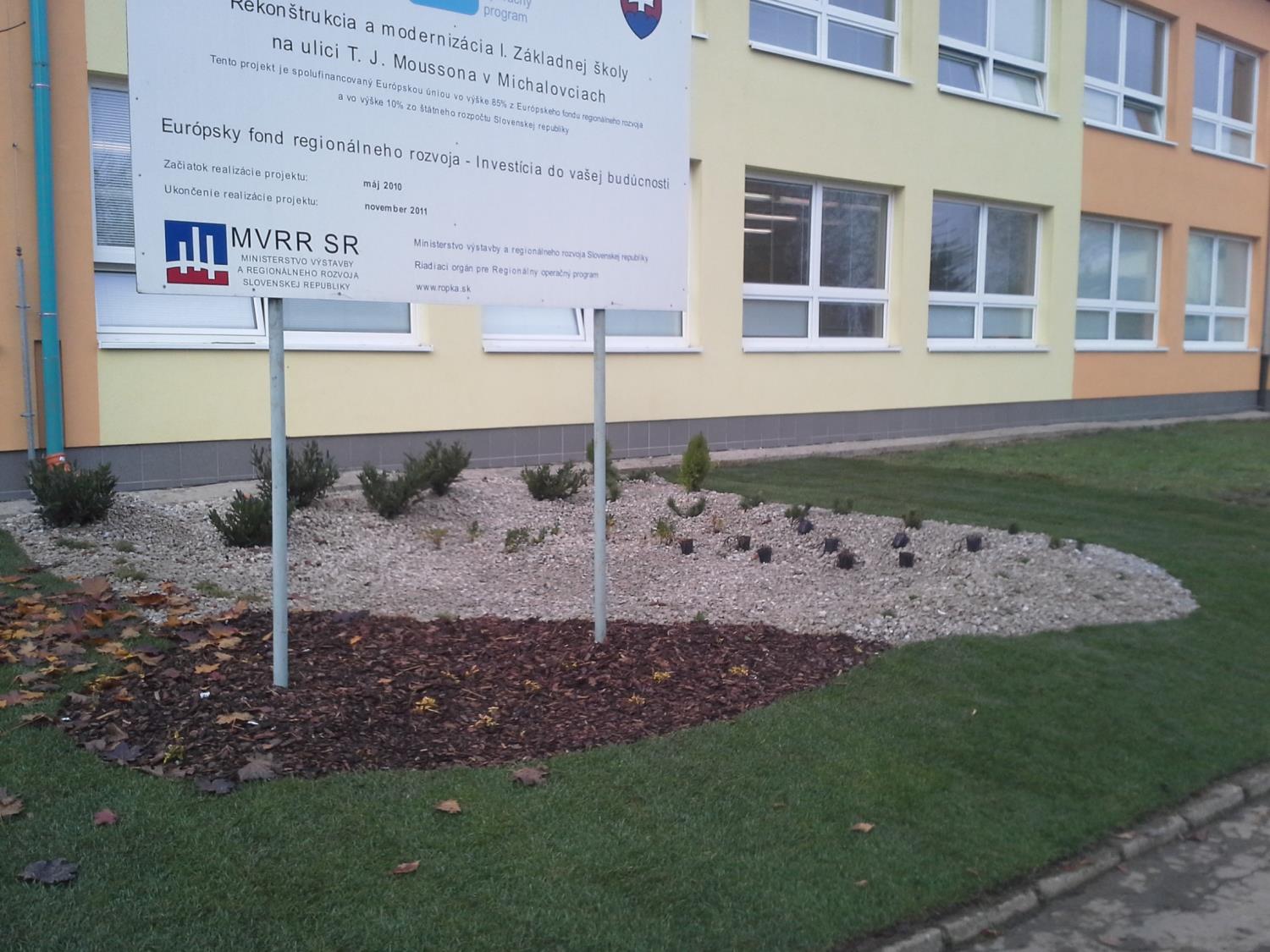 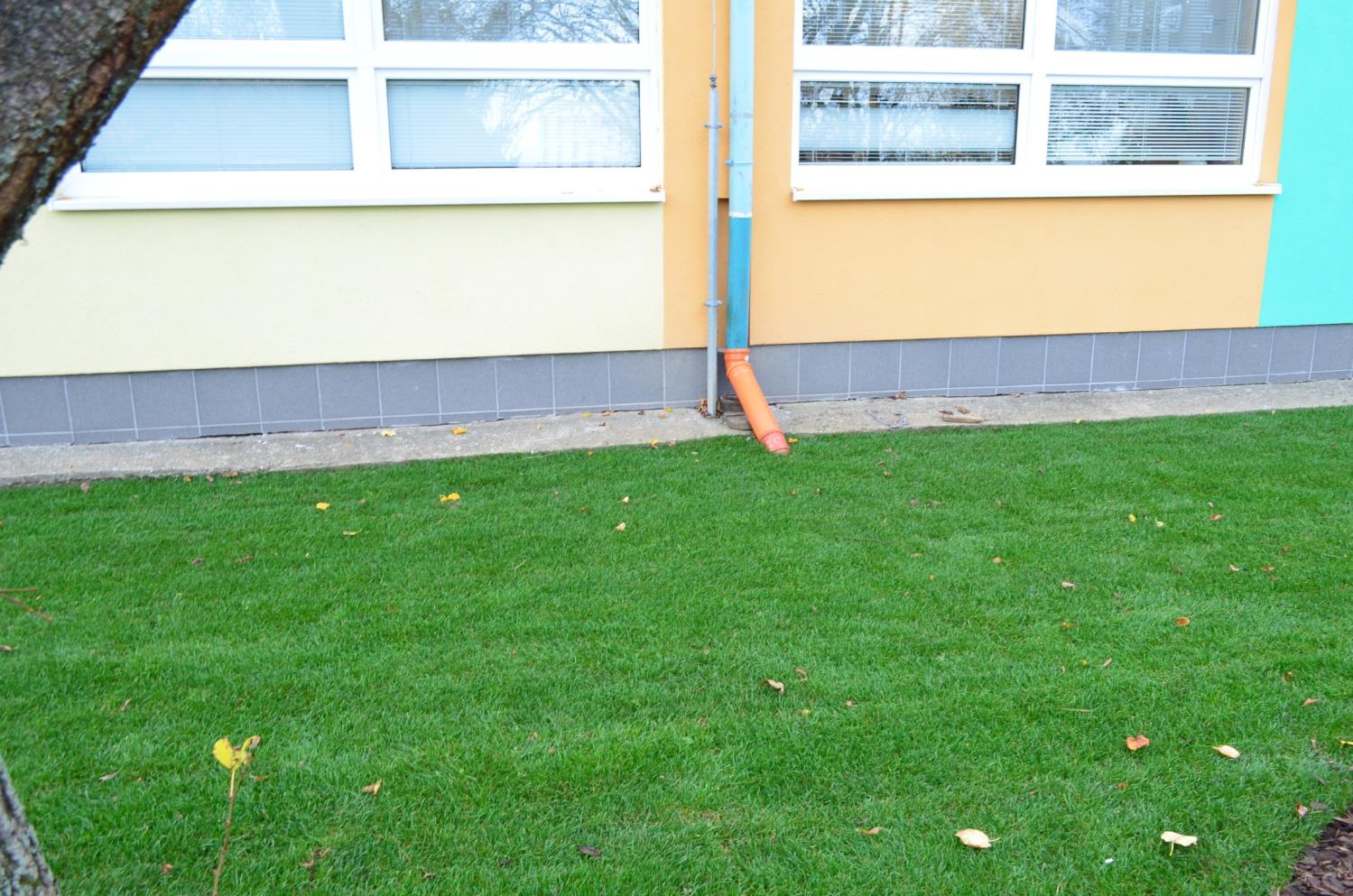 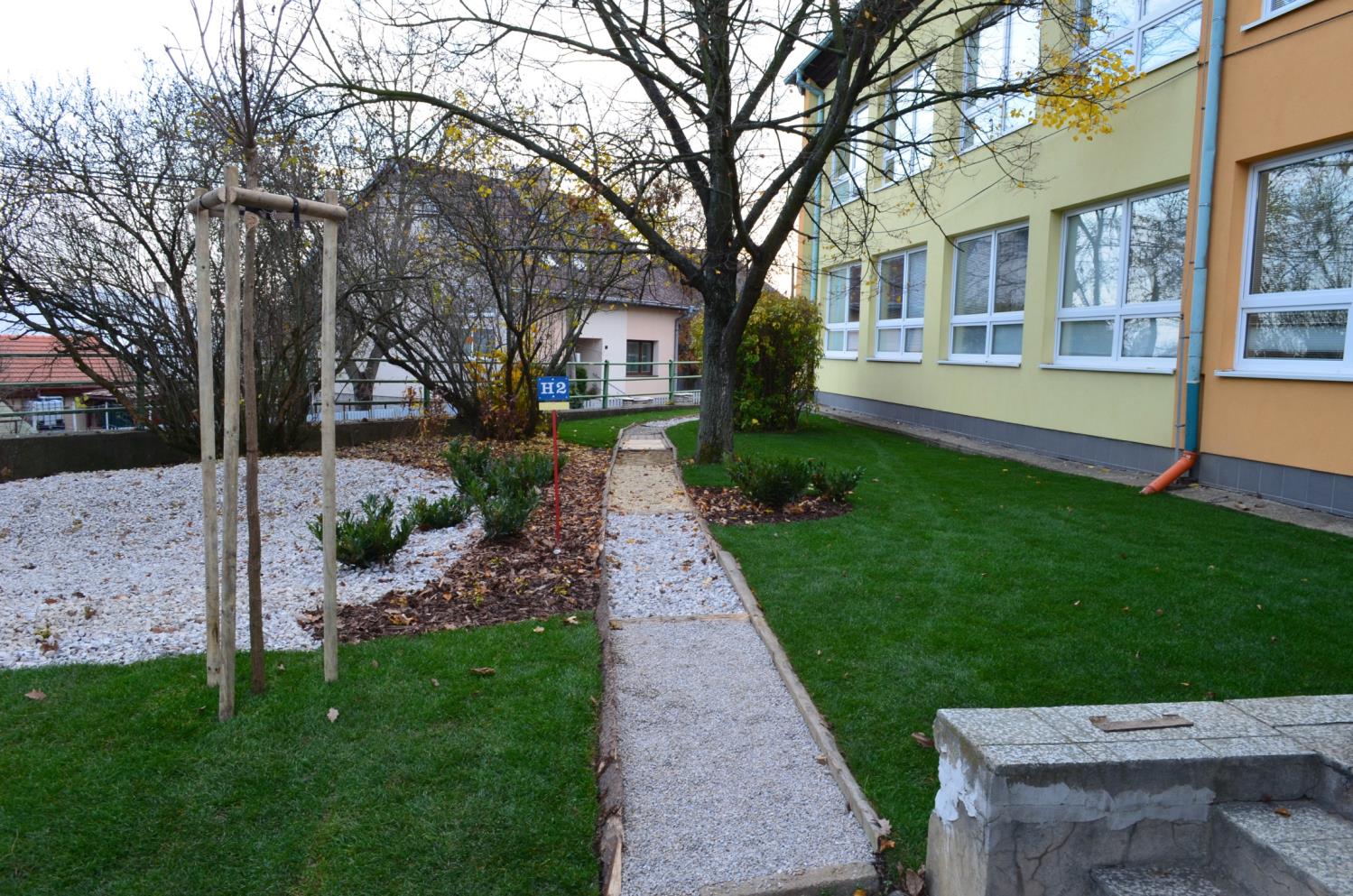 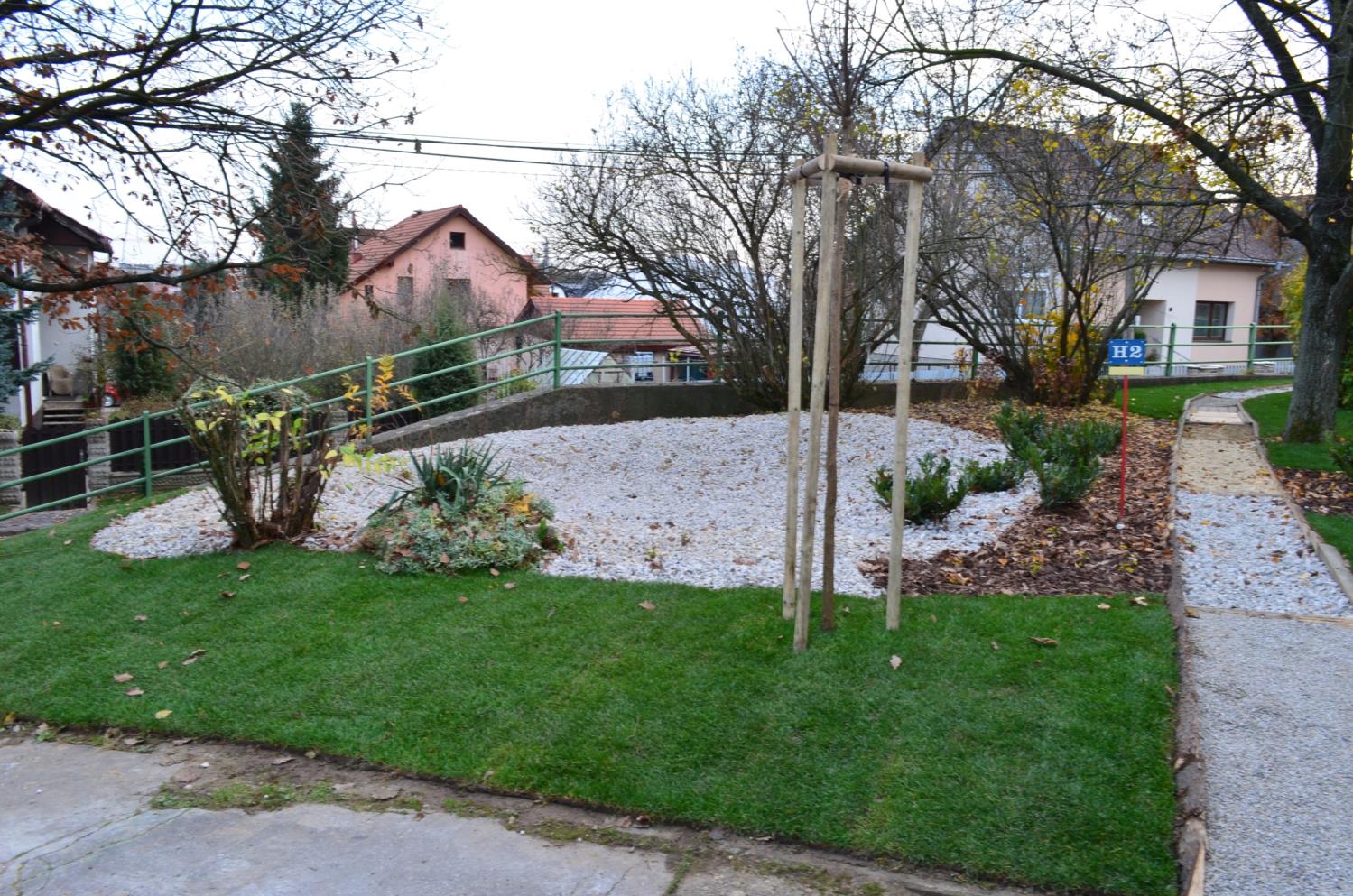 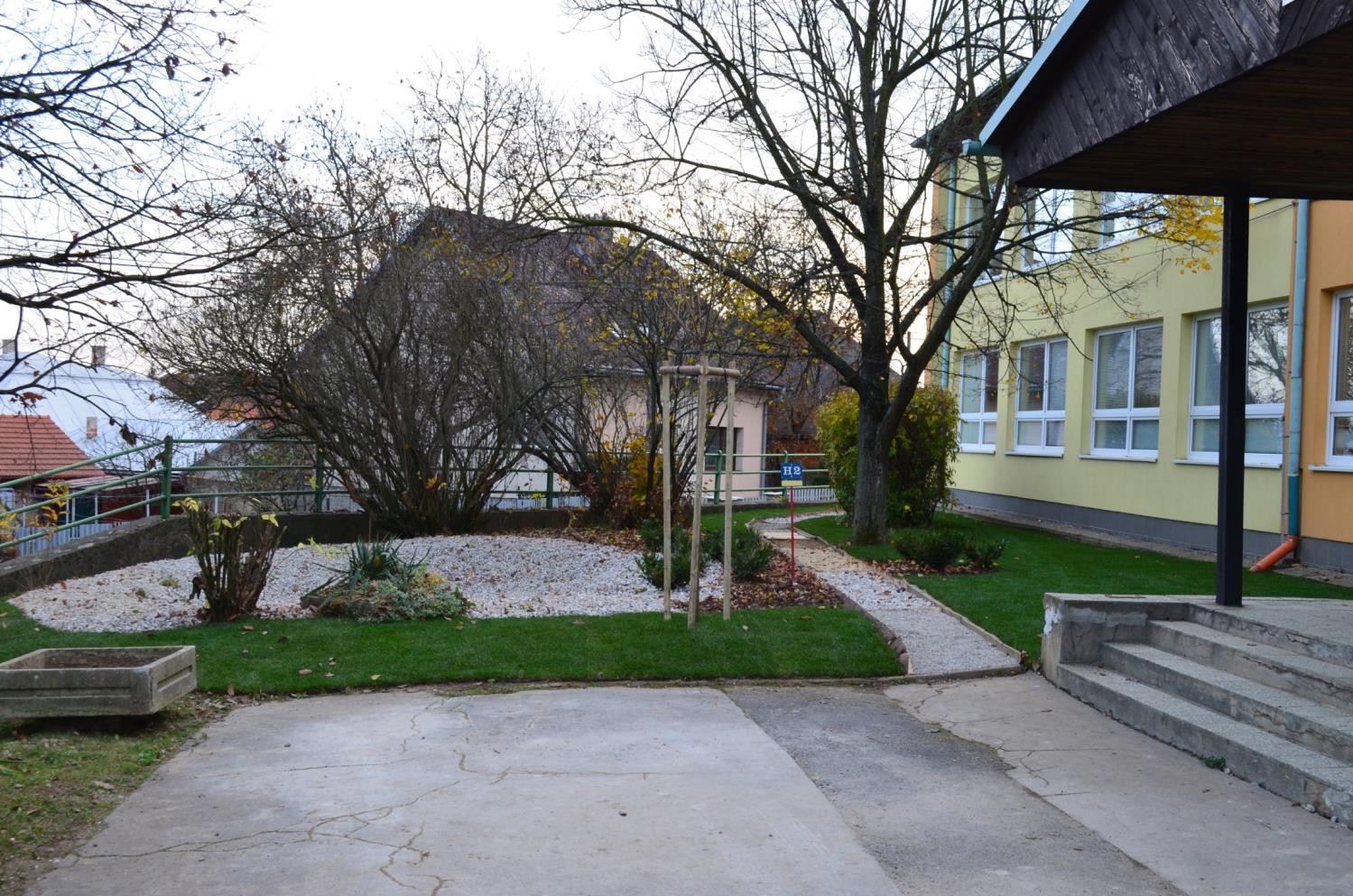 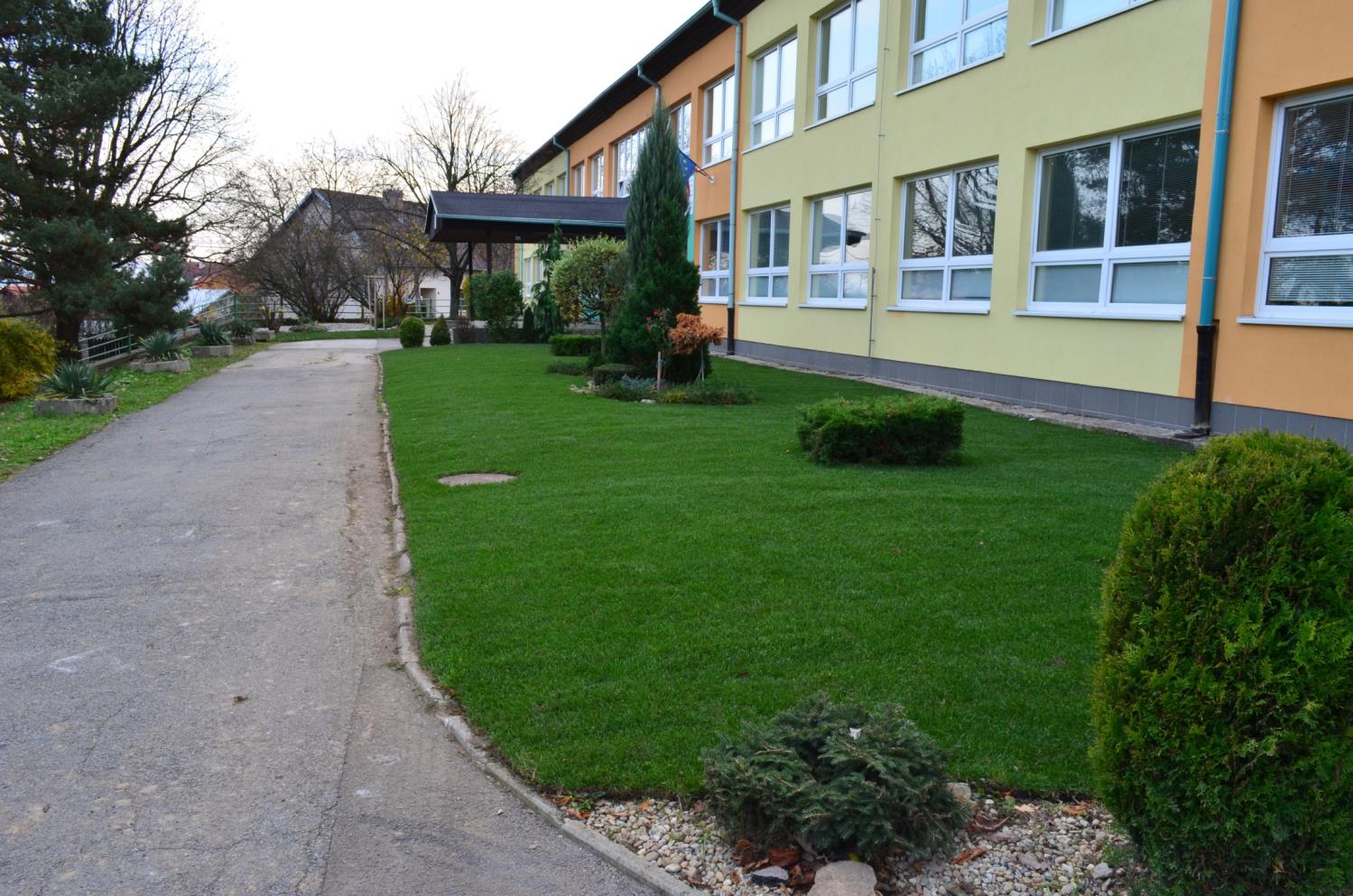 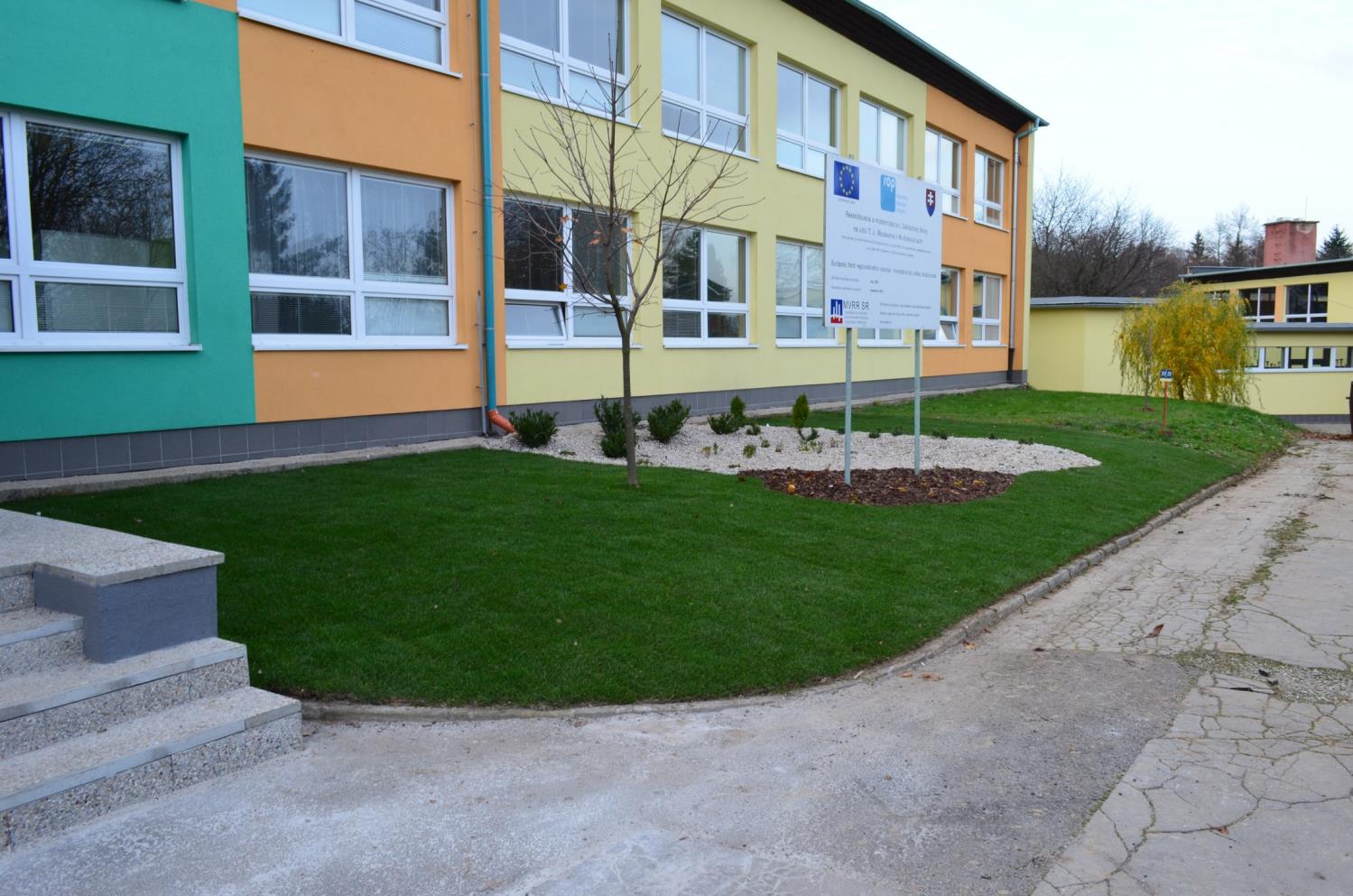 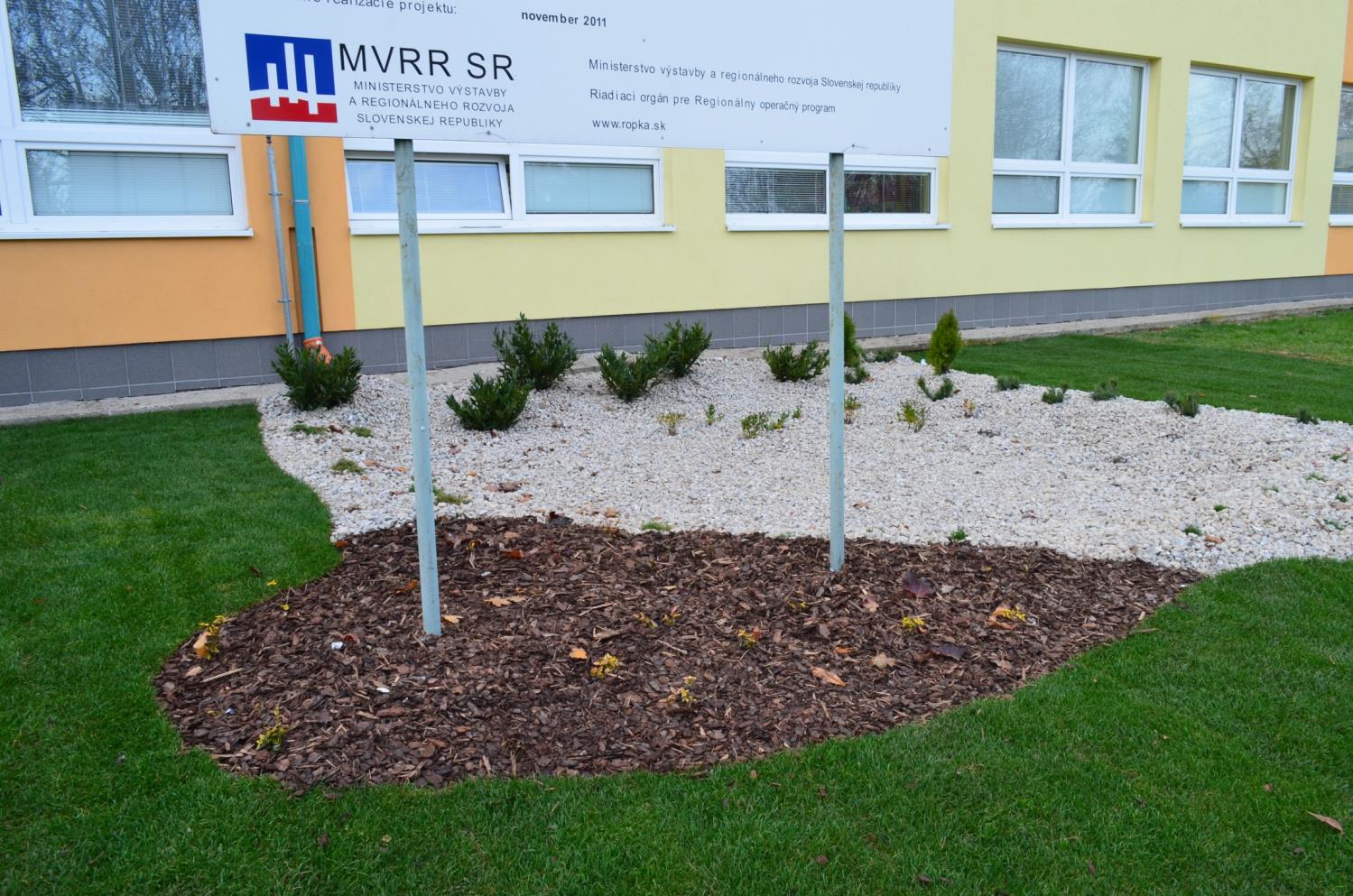 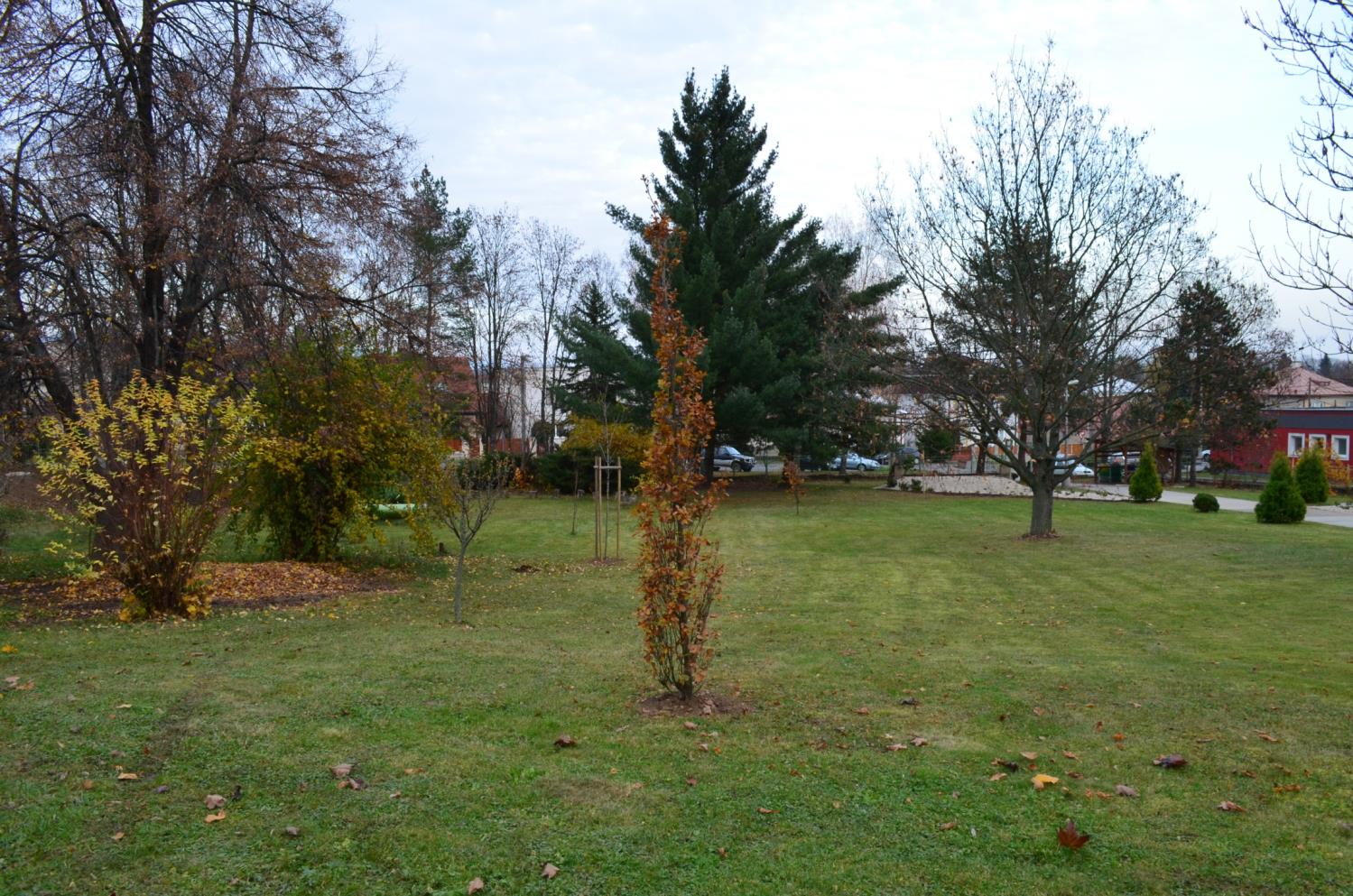 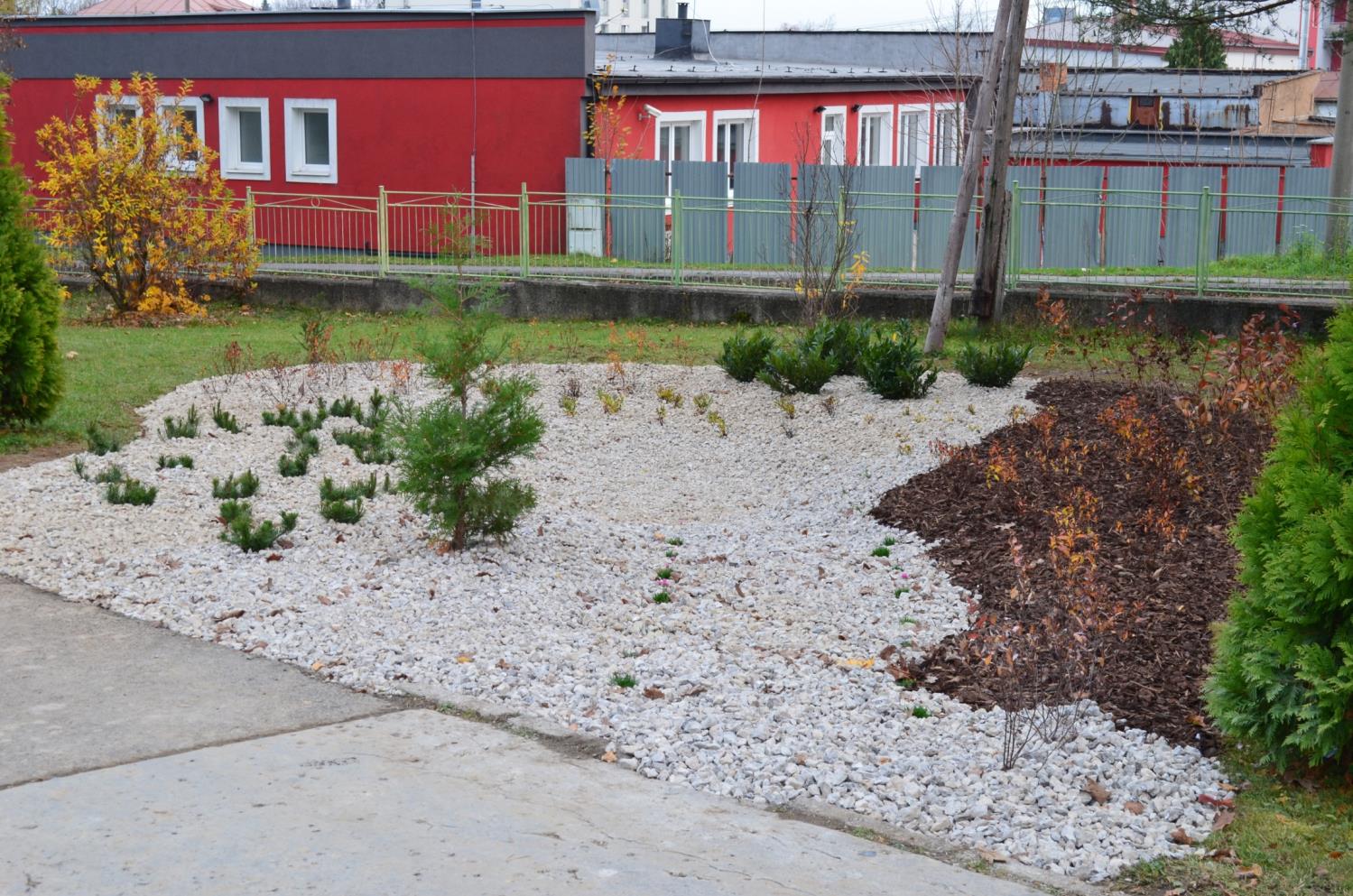 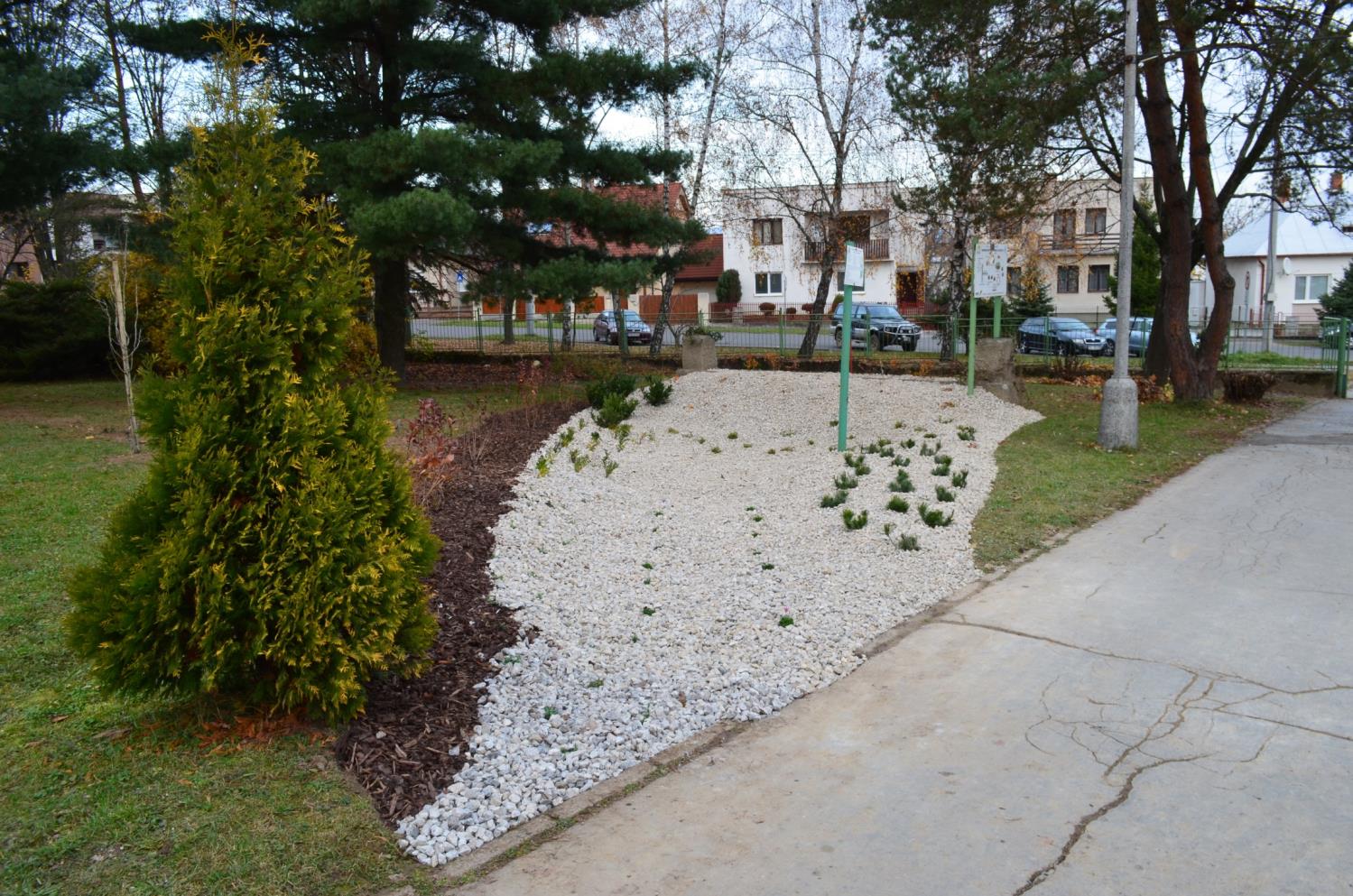 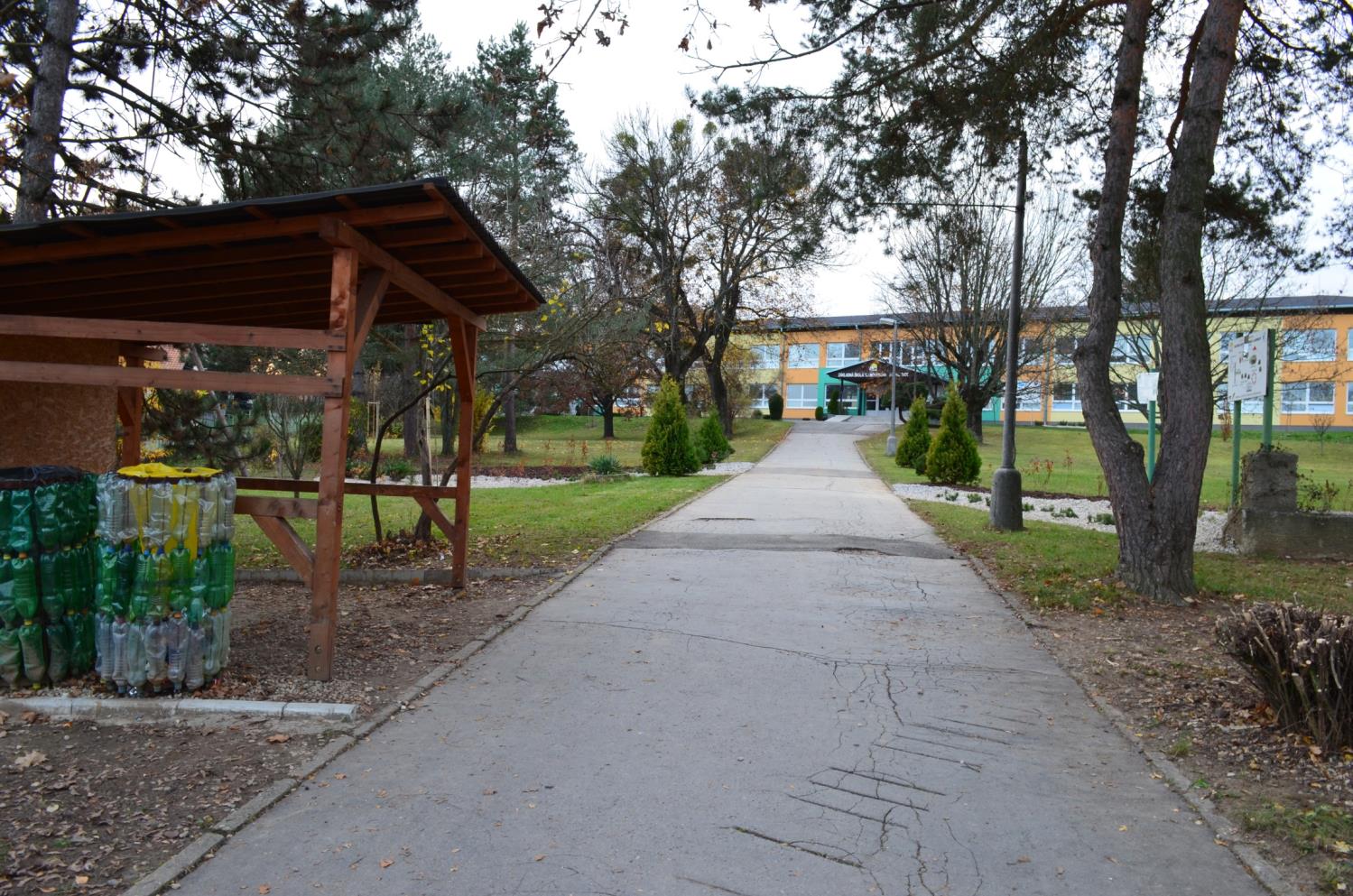 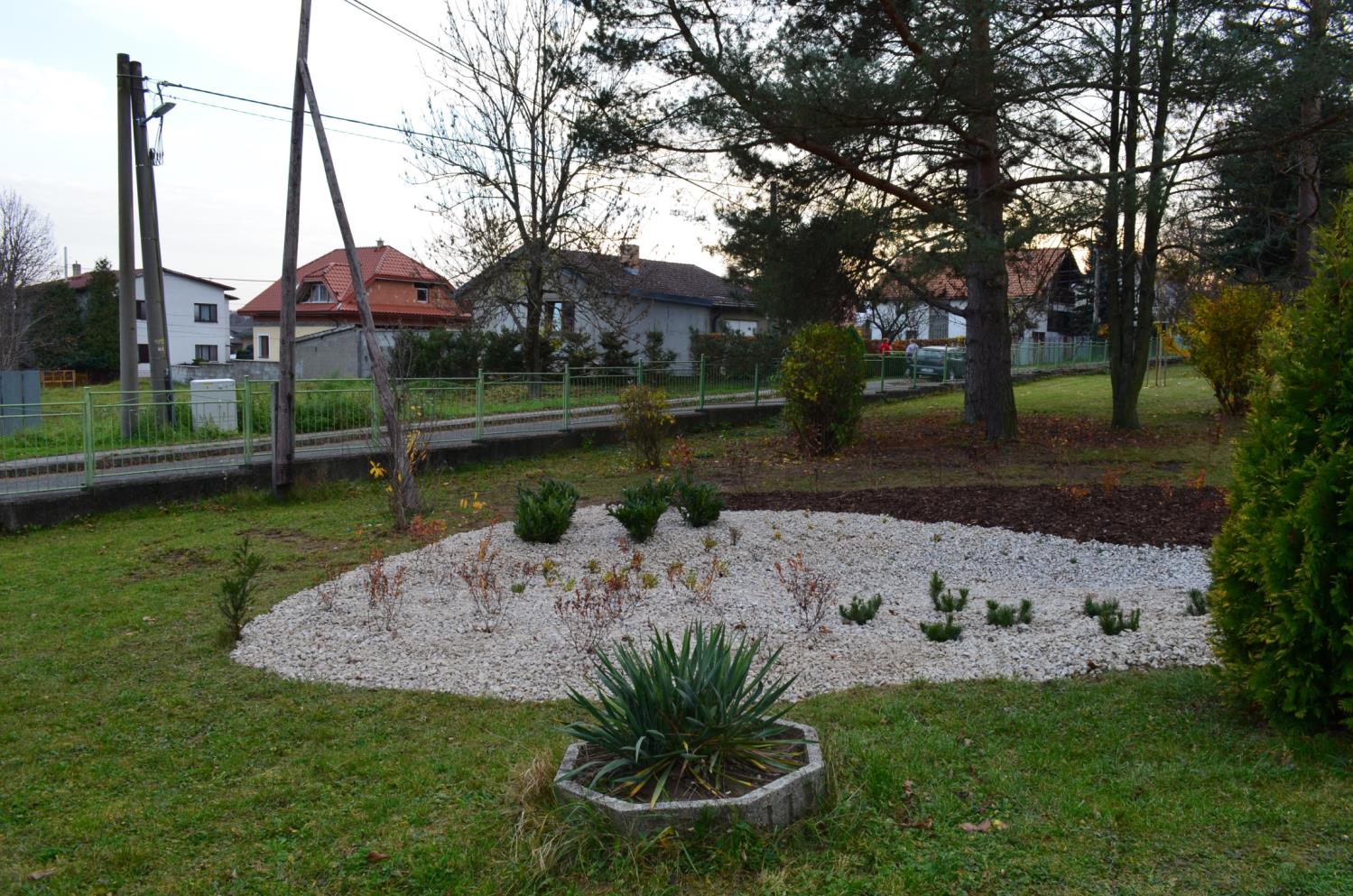 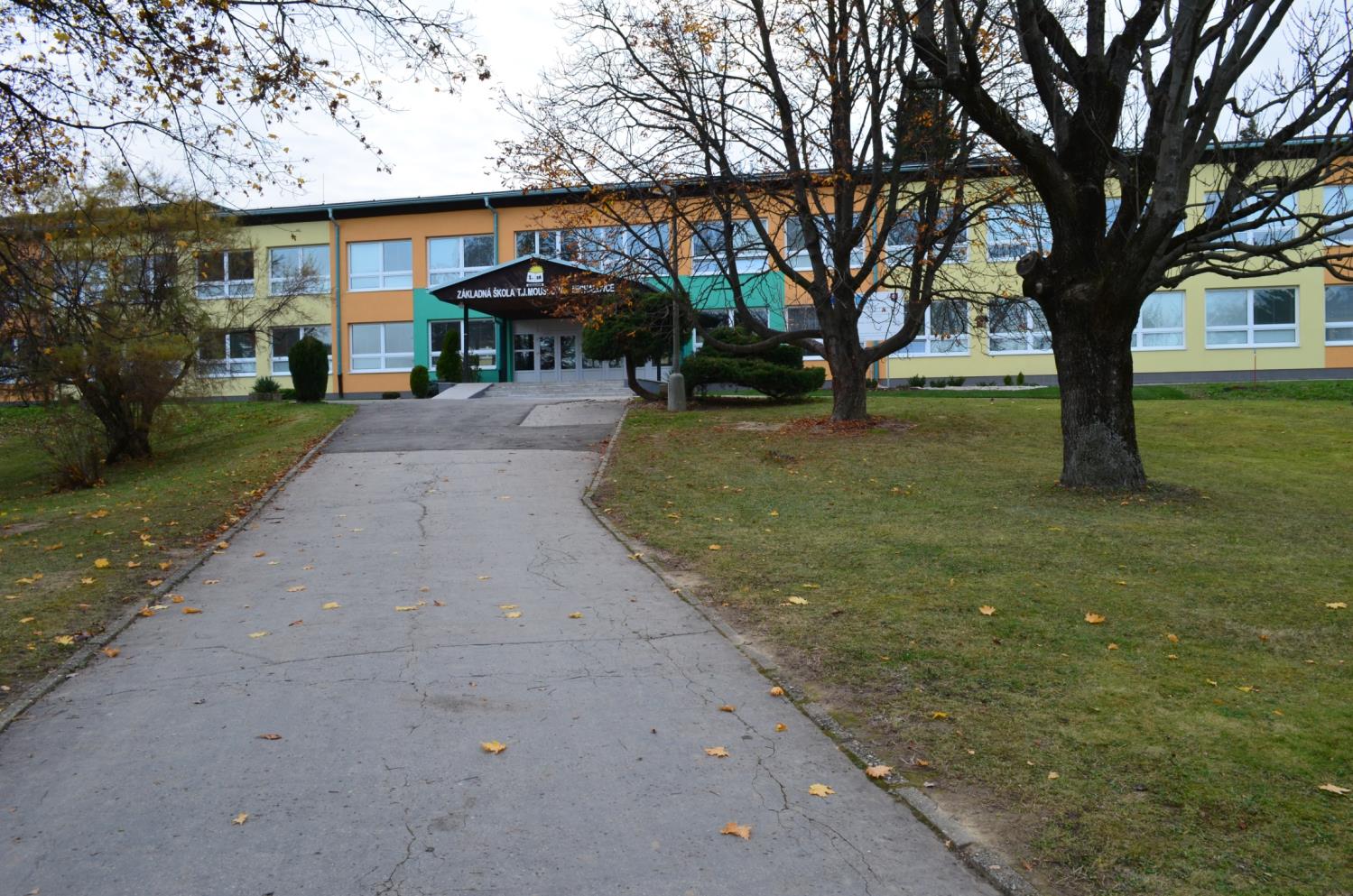 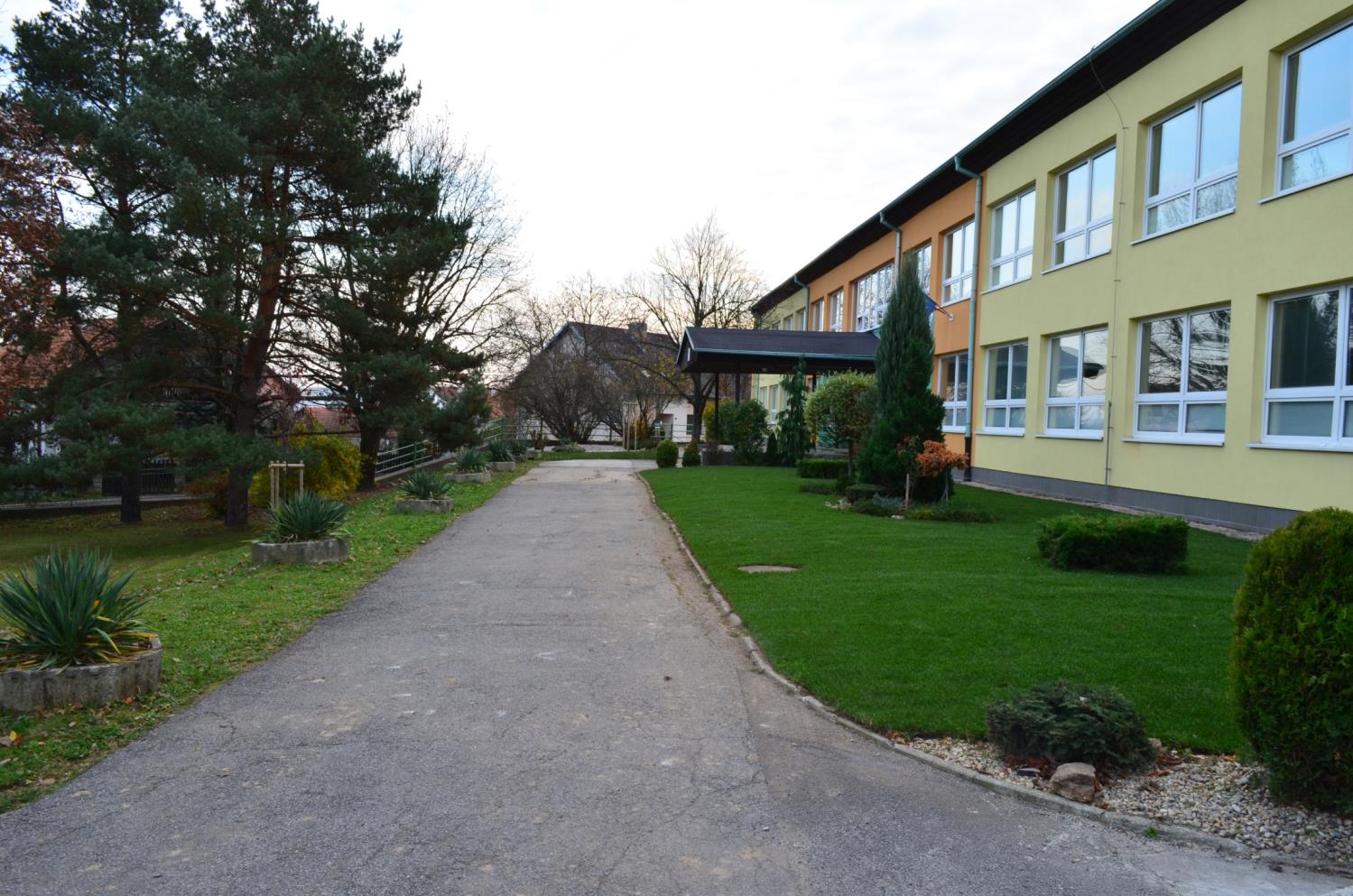 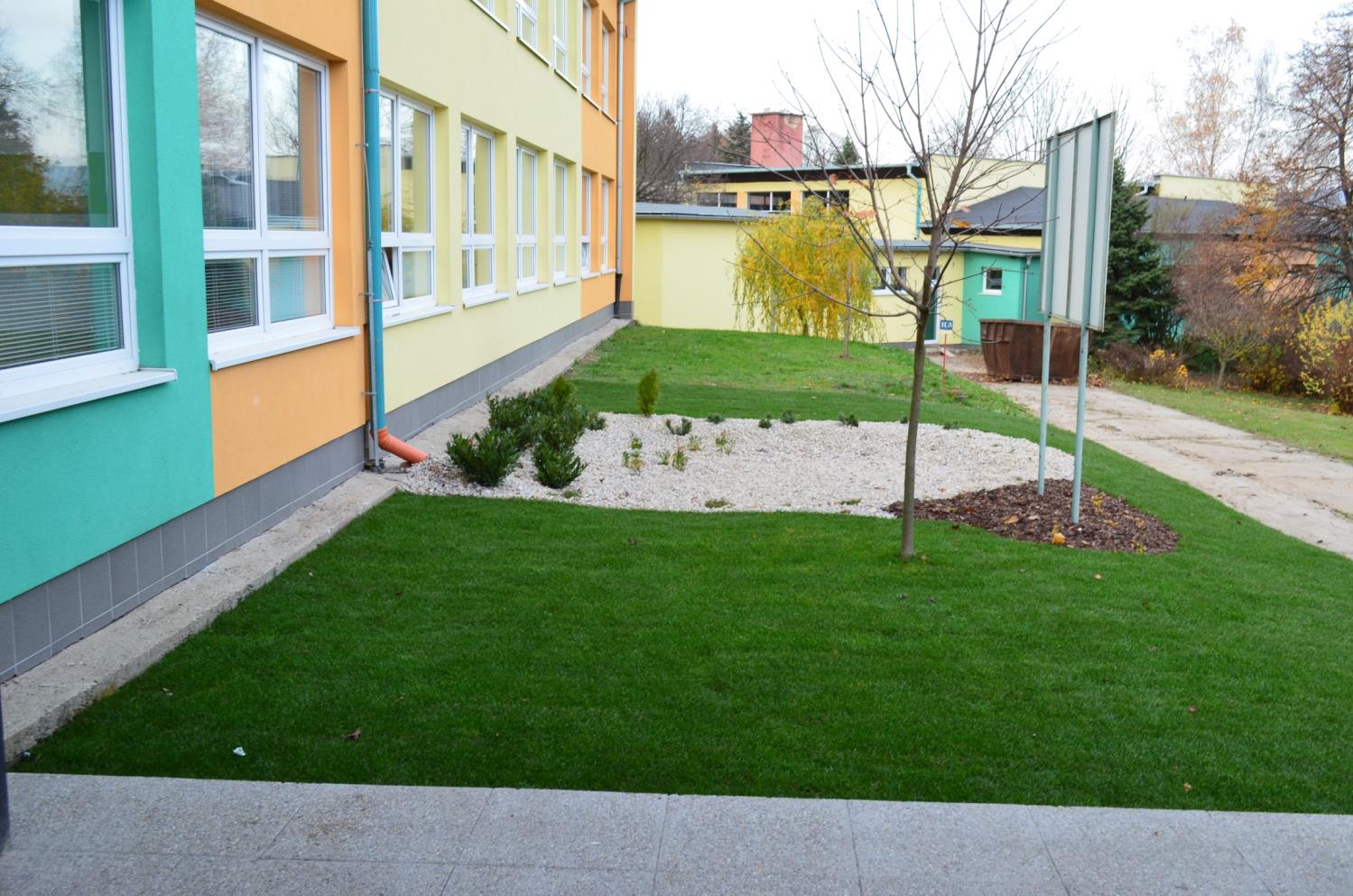 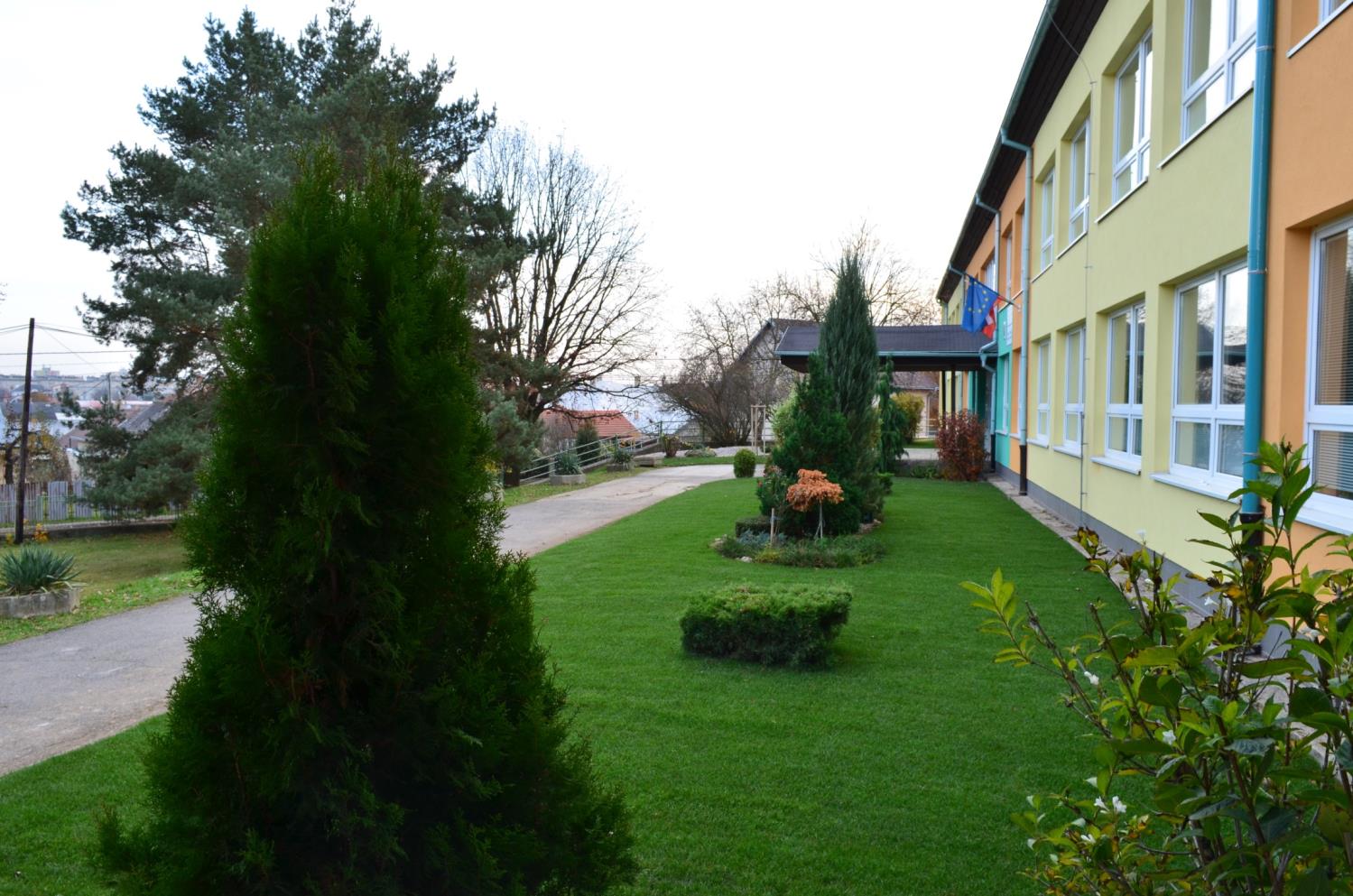